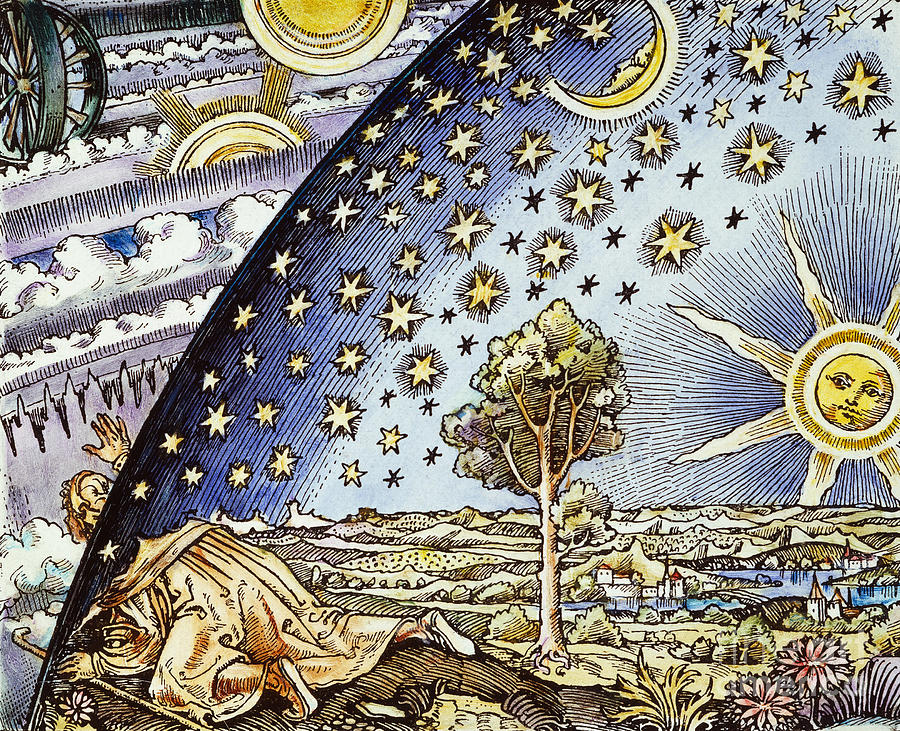 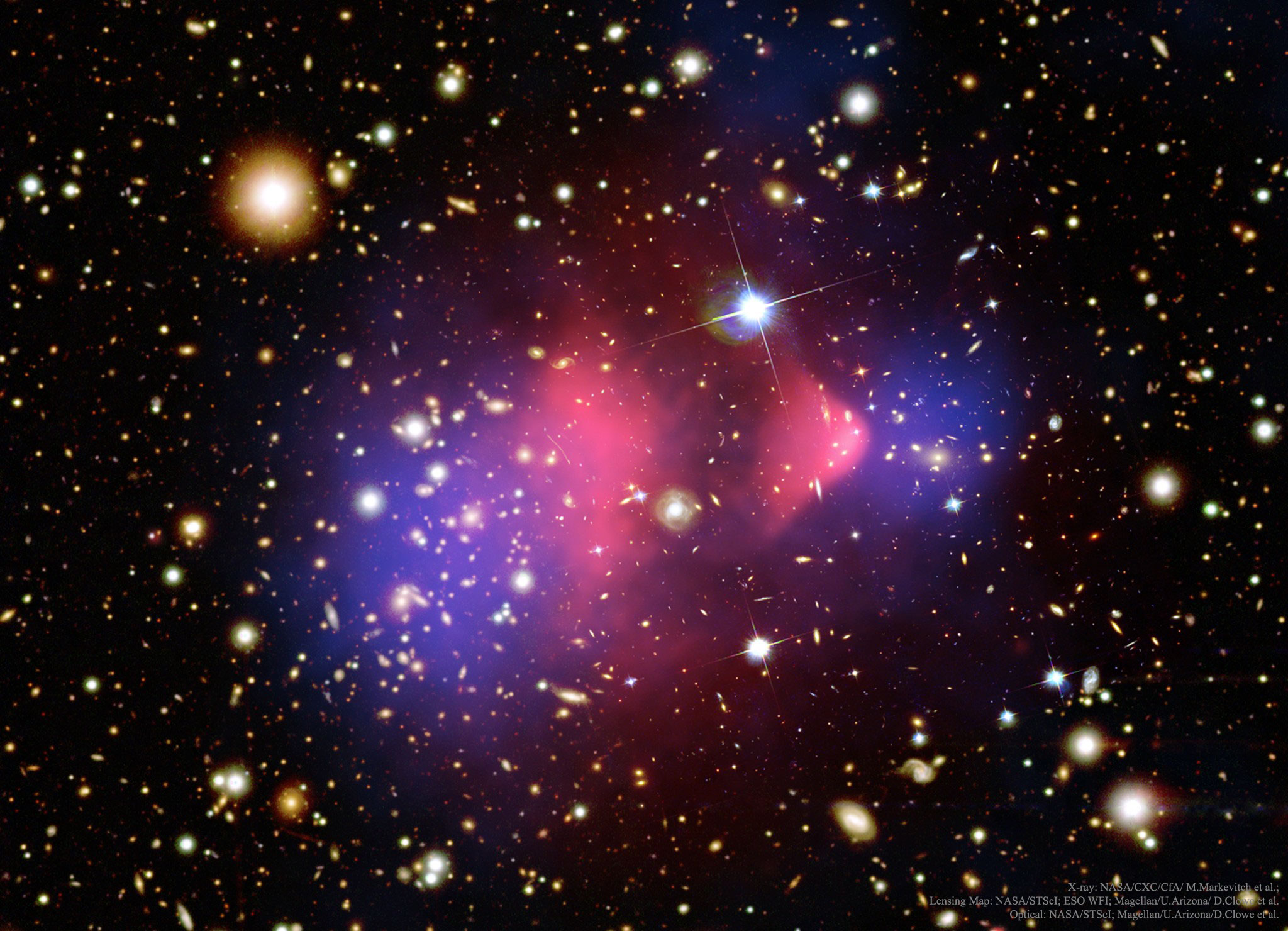 11 December 2019
Alberto Devoto
2
ARIA alla ricerca di una sede
ARIA alla ricerca di una sede
ARIA alla ricerca di una sede
5
@ Doe Canyon Kinder Morgan Facility, Cortez CO, USA
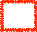 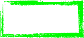 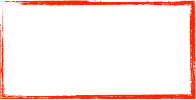 100% - He
Helium
6%
UAr
50 tons extracted 
in 1.5 years of operation
Kinder Morgan
100%
6% - UAr
Air Products
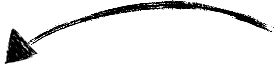 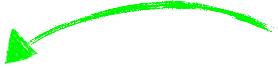 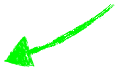 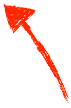 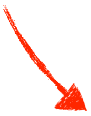 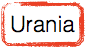 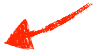 2019_12_11 presentation
6
Il progetto Aria
Il progetto Aria, con base presso la miniera di Seruci, ha come obiettivo la purificazione chimica  dell’ Argon estratto dai giacimenti di anidride carbonica del Doe Canyon presso Cortez (Colorado), e destinato all’esperimento DS20k.
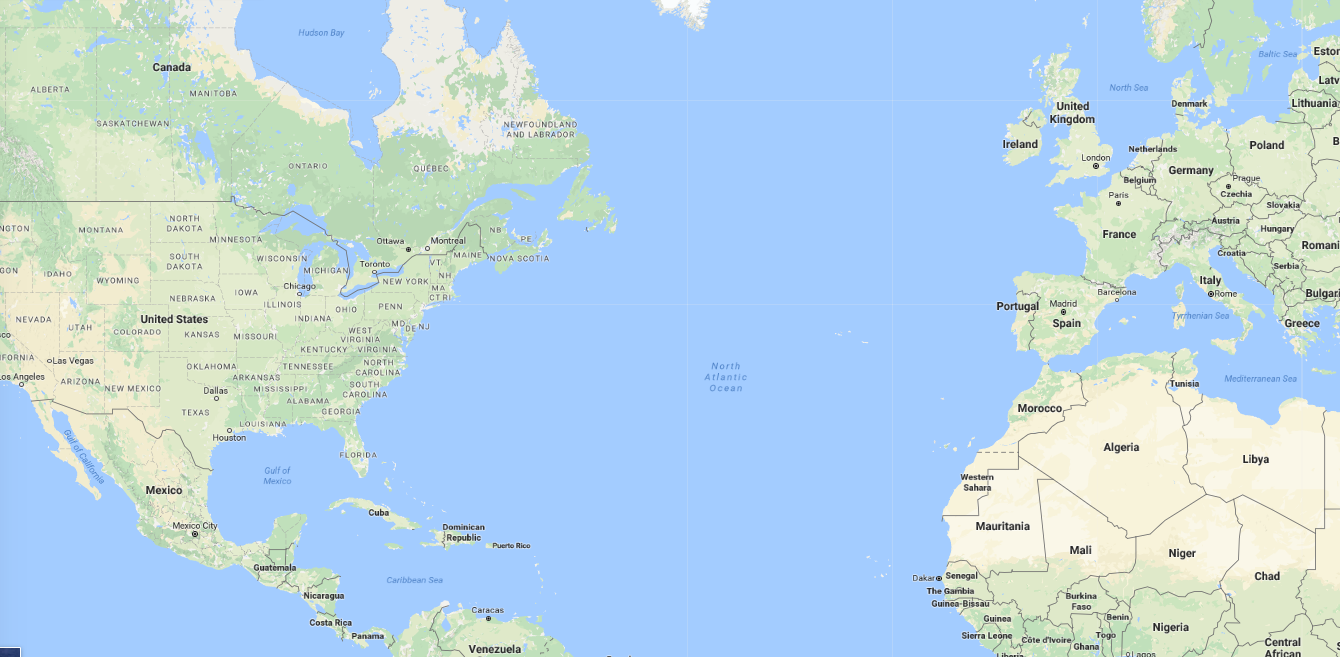 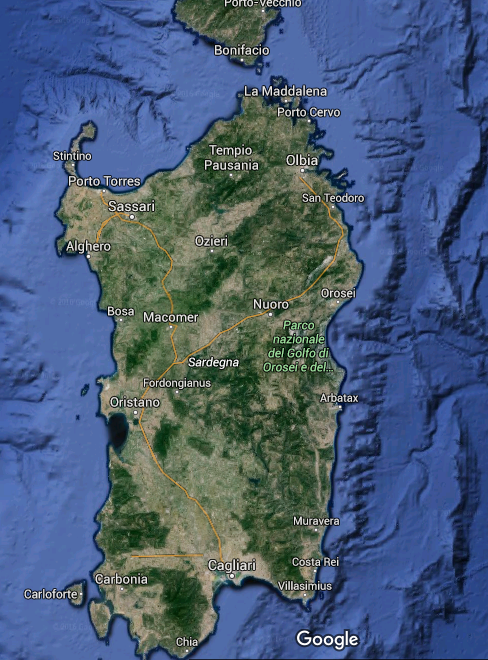 La miniera di Seruci
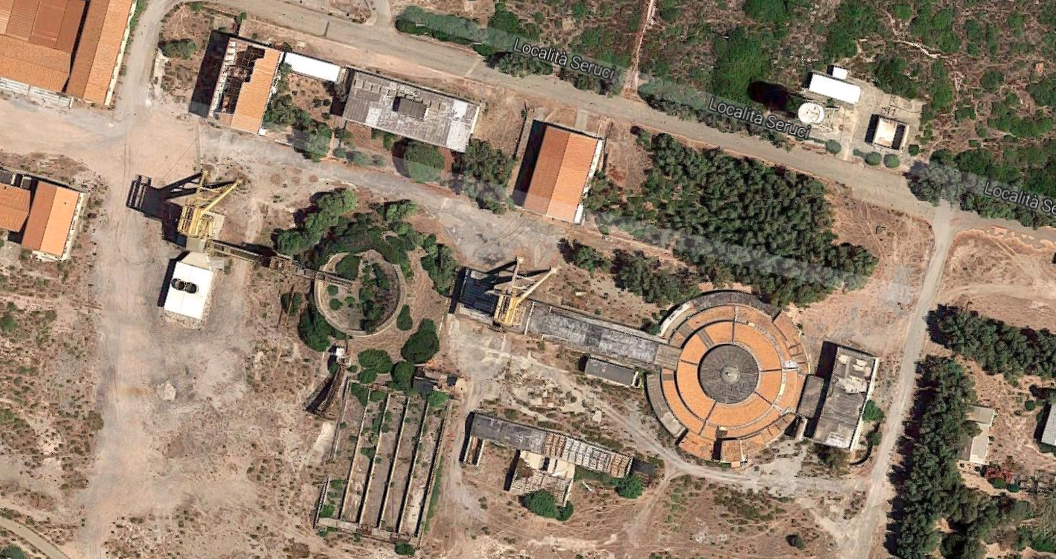 5
2
4
3
1
4
Il castello del pozzo n.1
 Sala argani del pozzo n.1
Area montaggi
Cortili 
Cabina elettrica
Veduta dall’alto della miniera di Seruci: la colunna verra’ installata nel pozzo 1.
La purificazione del Ar e la produzione di isotopi stabili
Seruci-I: la colonna di distillazione

Temperatura ~87 K (- 186 C)
2500 stadi teorici
In grado di separare 40Ar e 39Ar grazie alla differenza di  volatilita (rapporto=1.0015)
Altezza: 350 m, diametro: 30 cm (70 cm con il materiale isolante)
30 moduli
Realizzazione della colonna iniziata nel 2015.
Tutti gli elementi della colonna realizzati e collaudati nel 2019 e trasferiti alla miniera di Nuraxi Figus
La colonna montata e collaudata nell’estate del 2019
Schema della colonna –del progetto Aria-  per la distillazione del Ar.
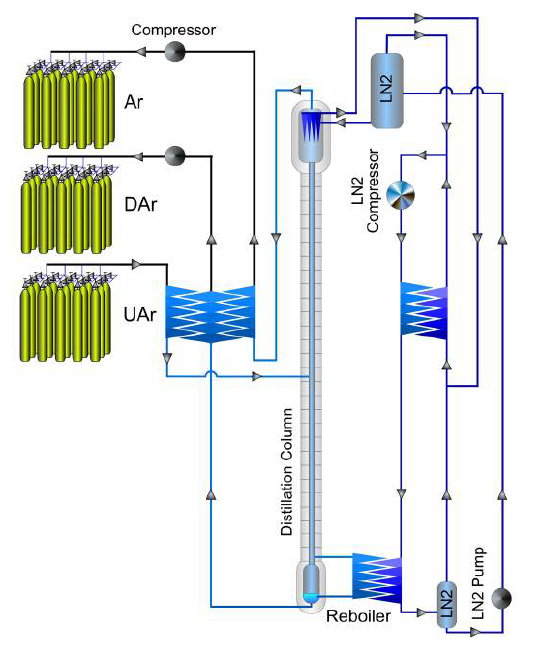 Argon feed
Moduli Seruci I
8 metri
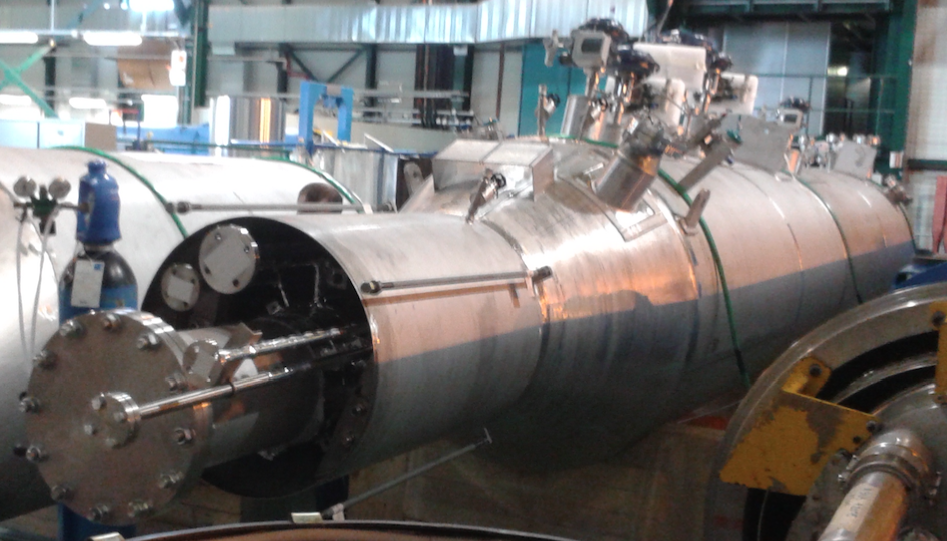 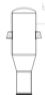 Modulo alto
(Condenser)
Lunghezza totale Colonna 348 m
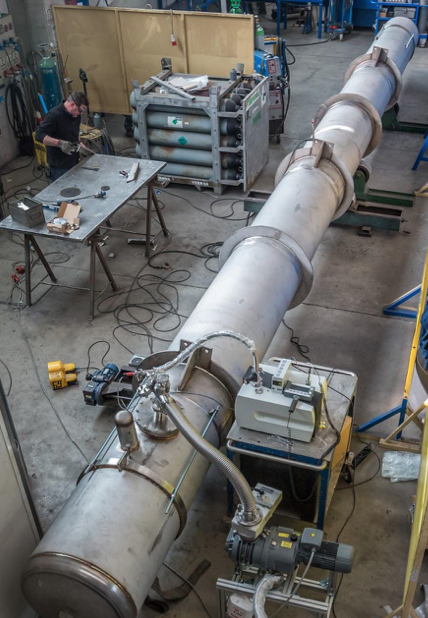 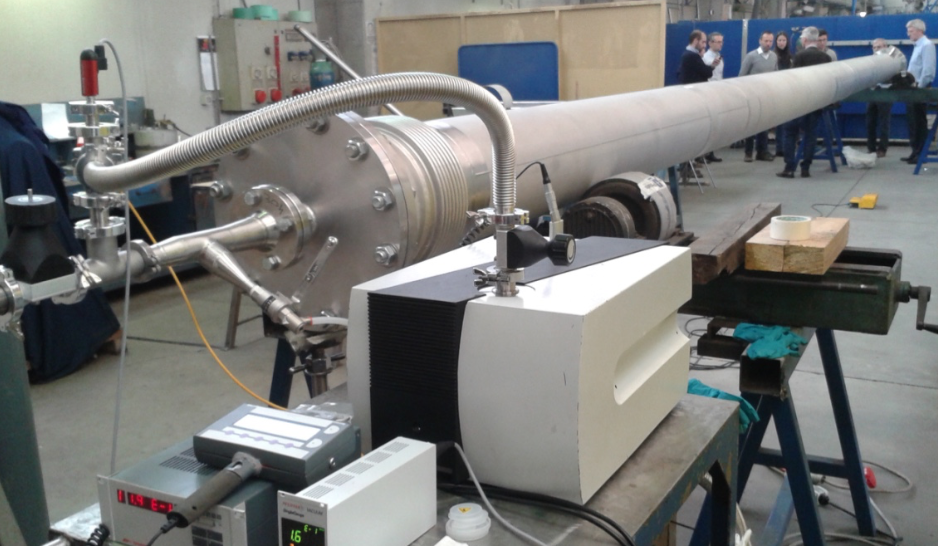 12 metri
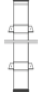 Modulo centrale (x28)
4 metri
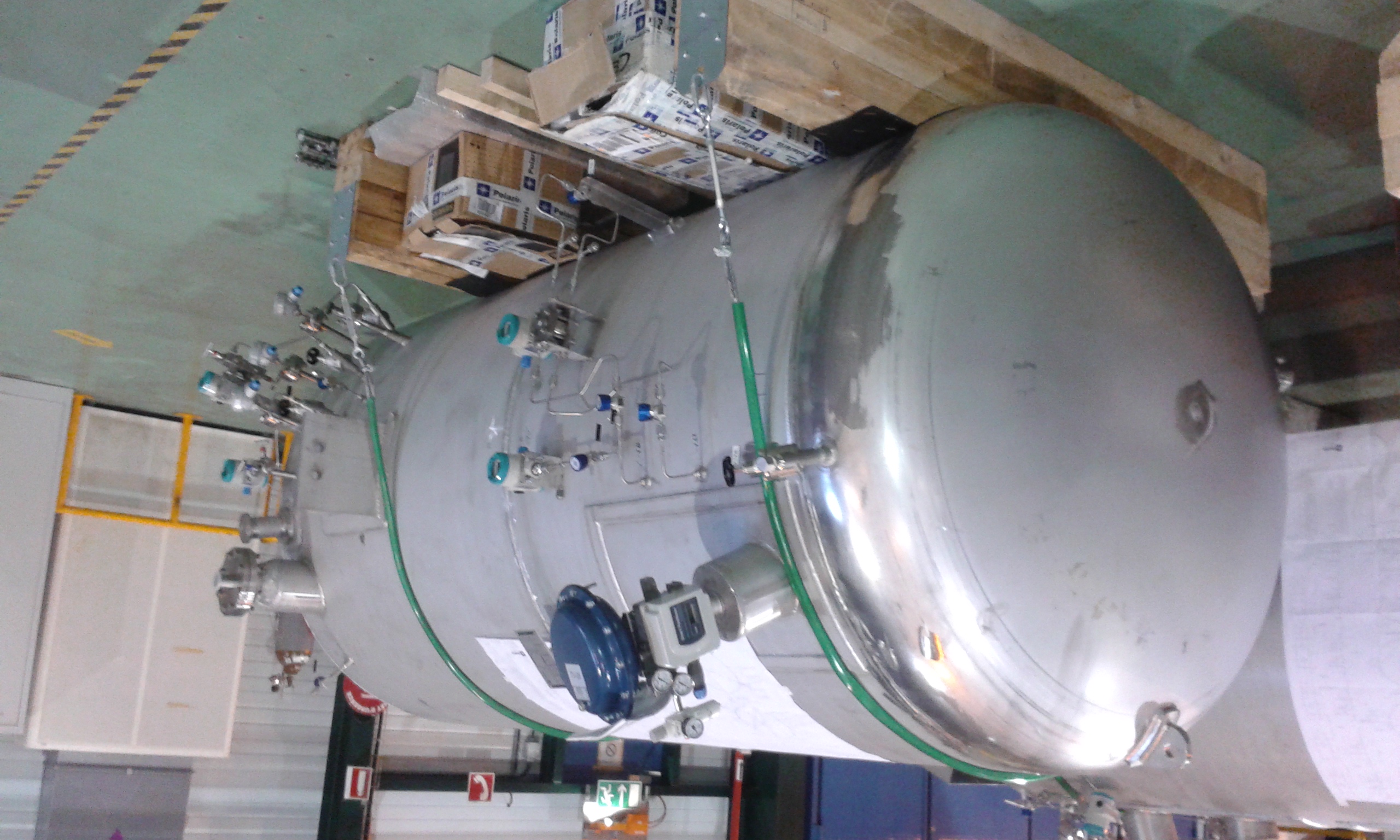 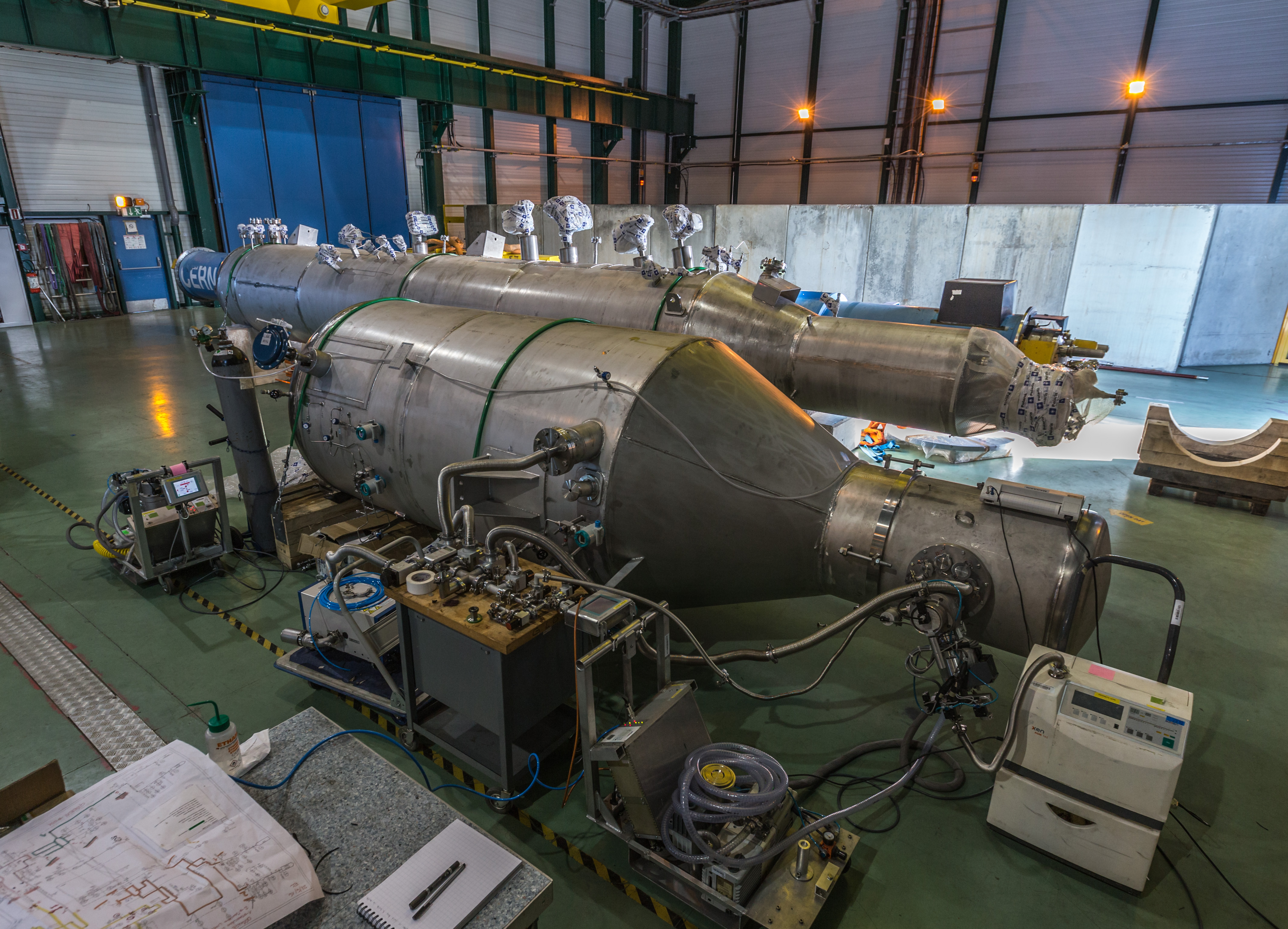 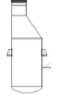 Modulo alla base
(Reboiler)
Il Sito di Seruci I
Il pozzo “Seruci I” è stato completamente restaurato ed è pronto ad ospitare la colonna di distillazione alta 350 metri.
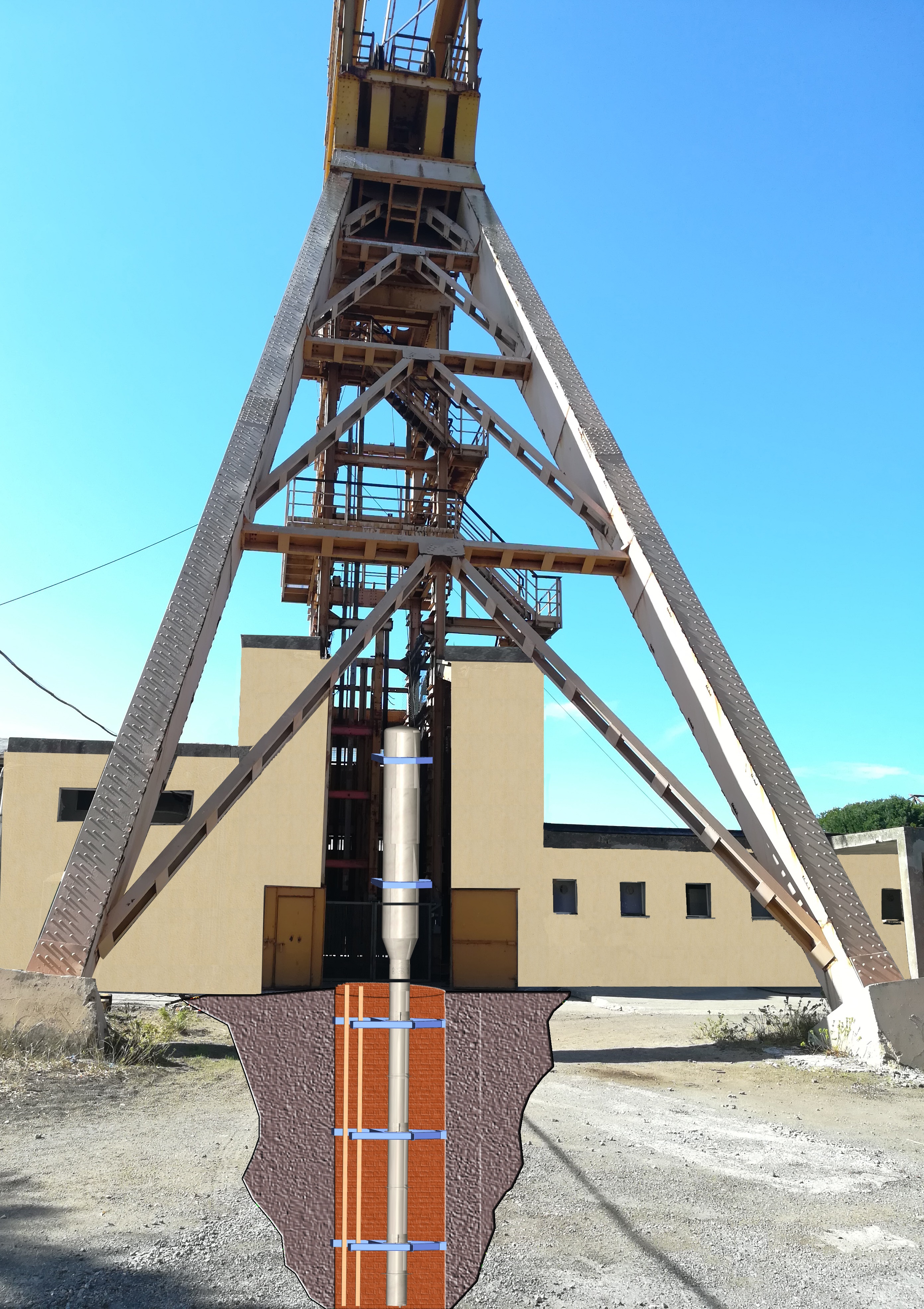 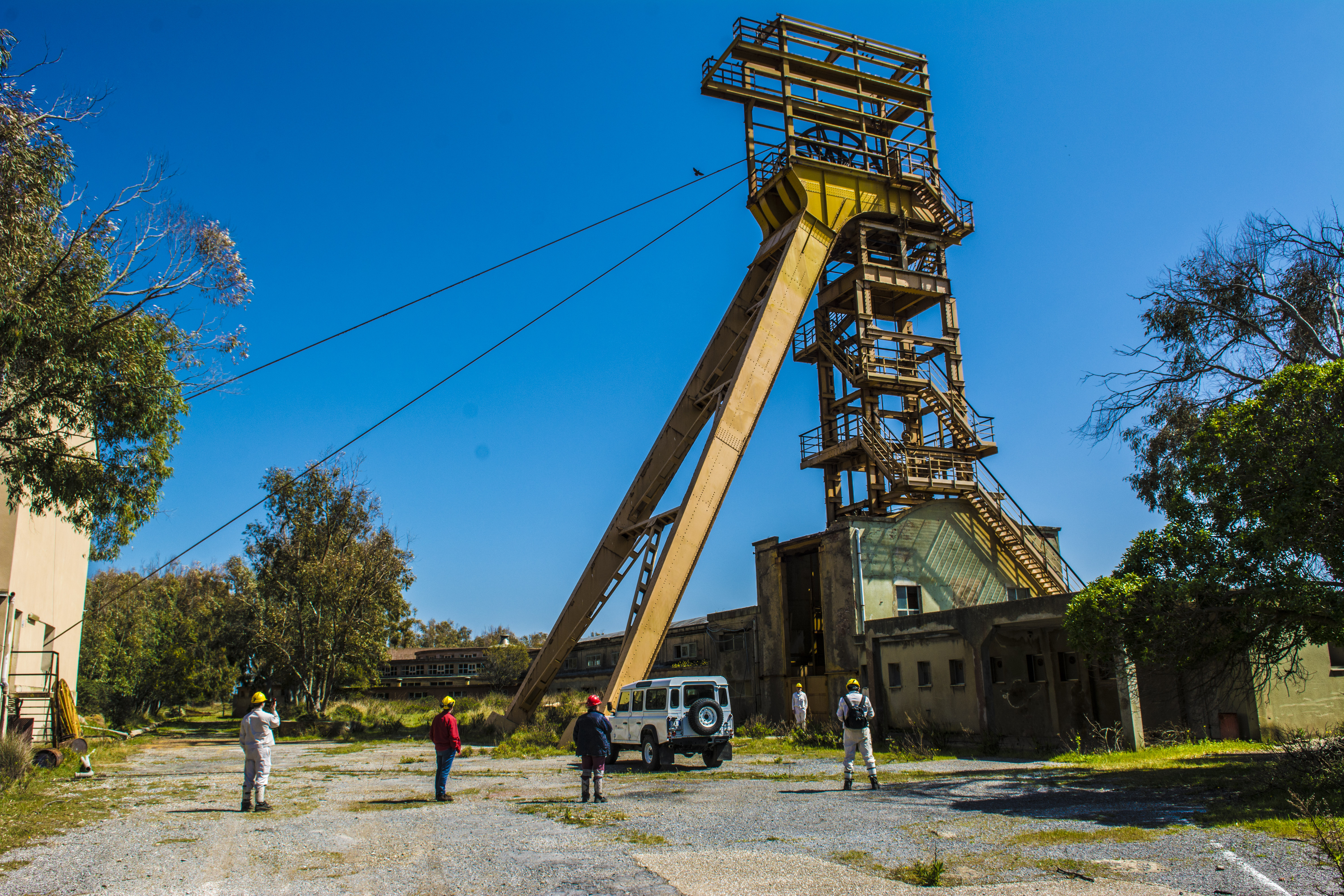 In alto: Argano dell’ascensore del pozzo n.1
A destra: Una resa grafica della parte alta del pozzo n. 1 con la colonna.
Lo schema della colonna Aria “0”
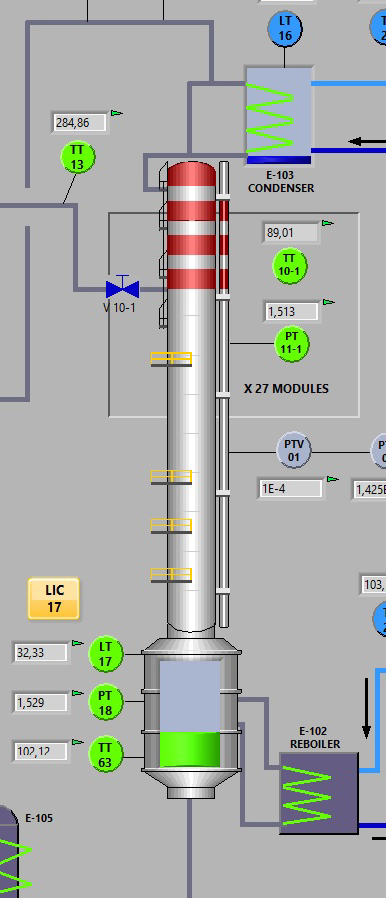 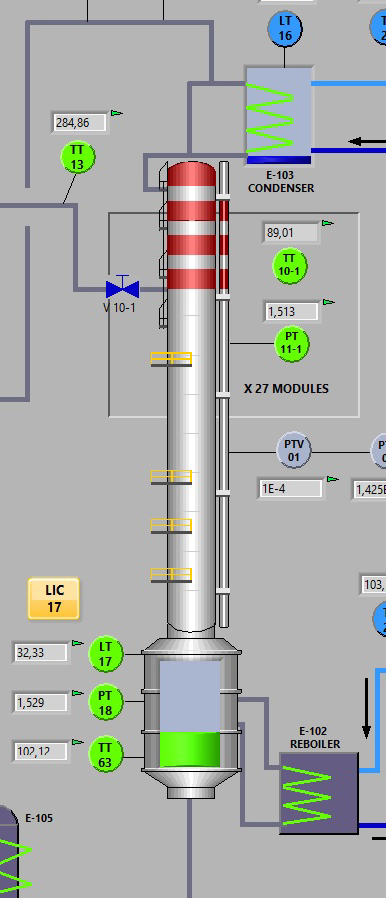 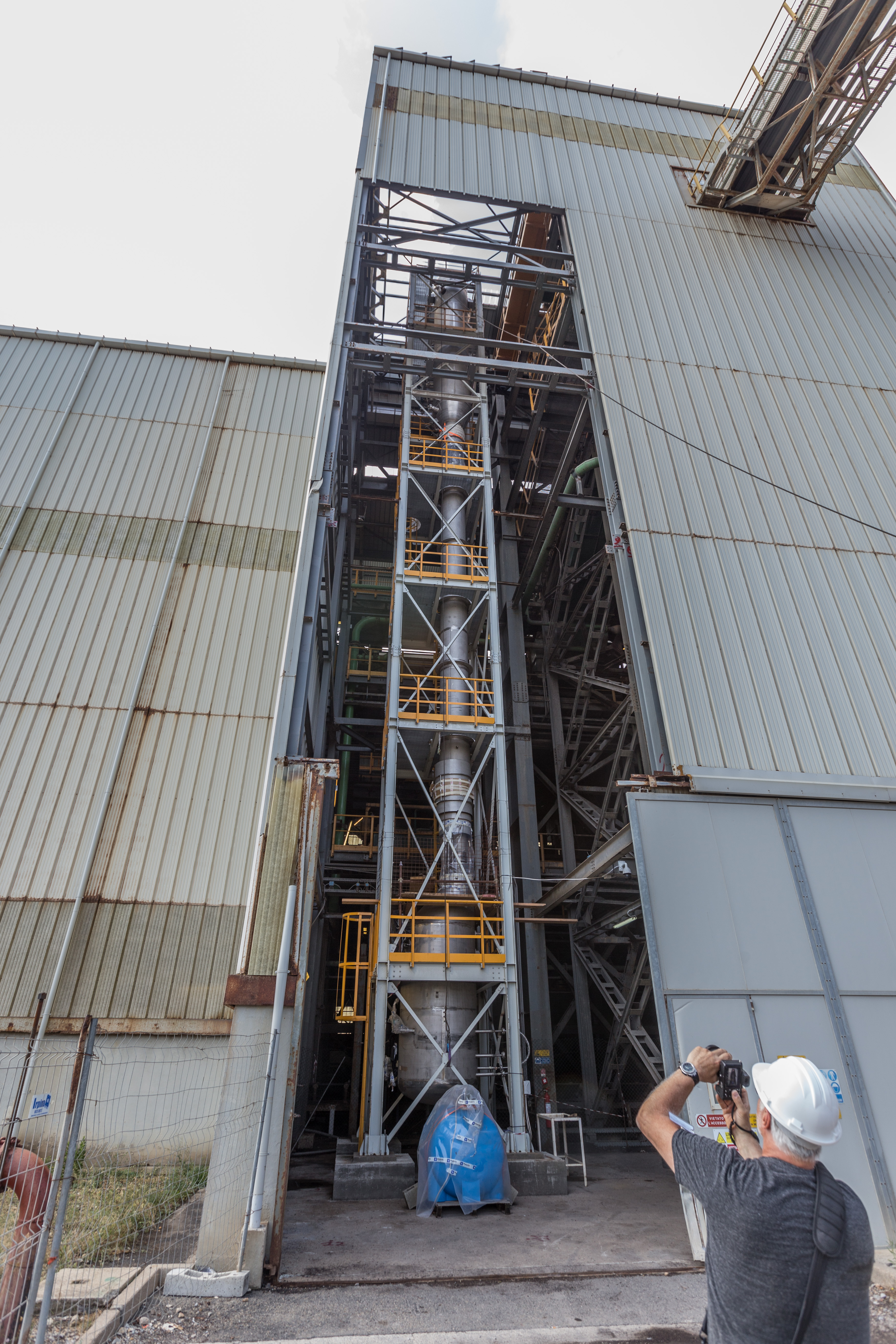 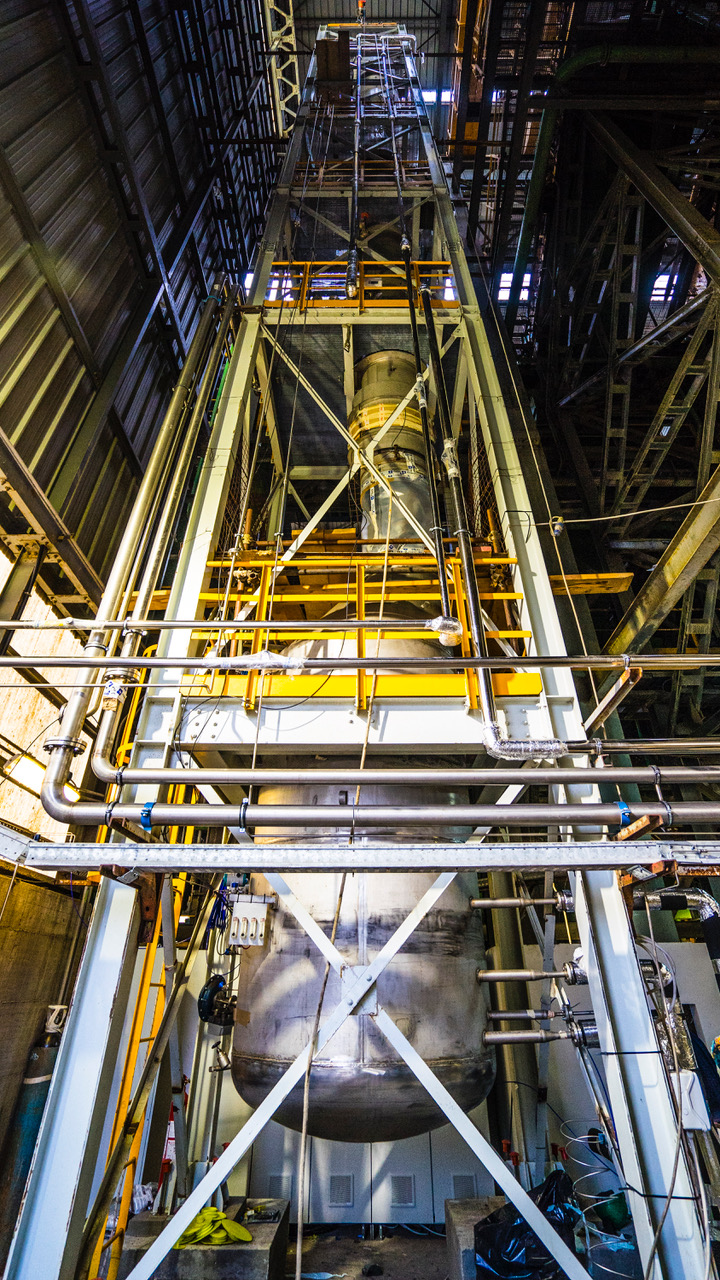 La Colonna
Aria 0

Agosto 2019
I risultati raggiunti
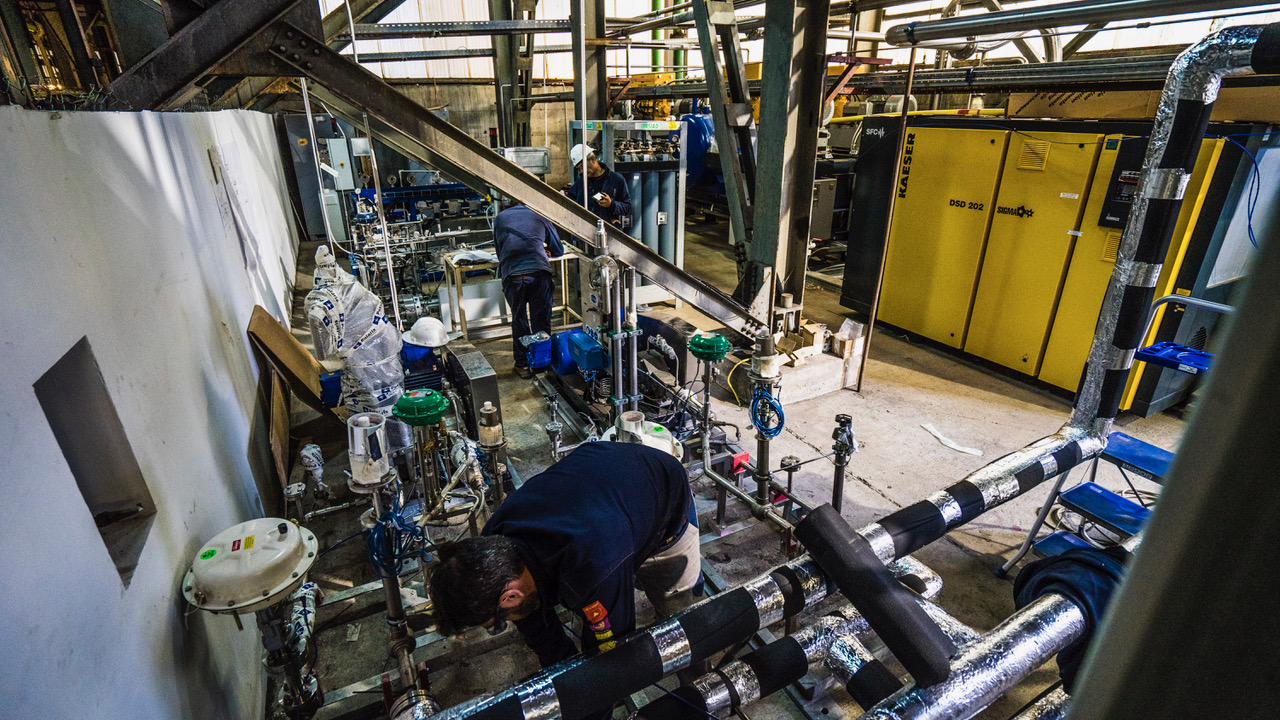 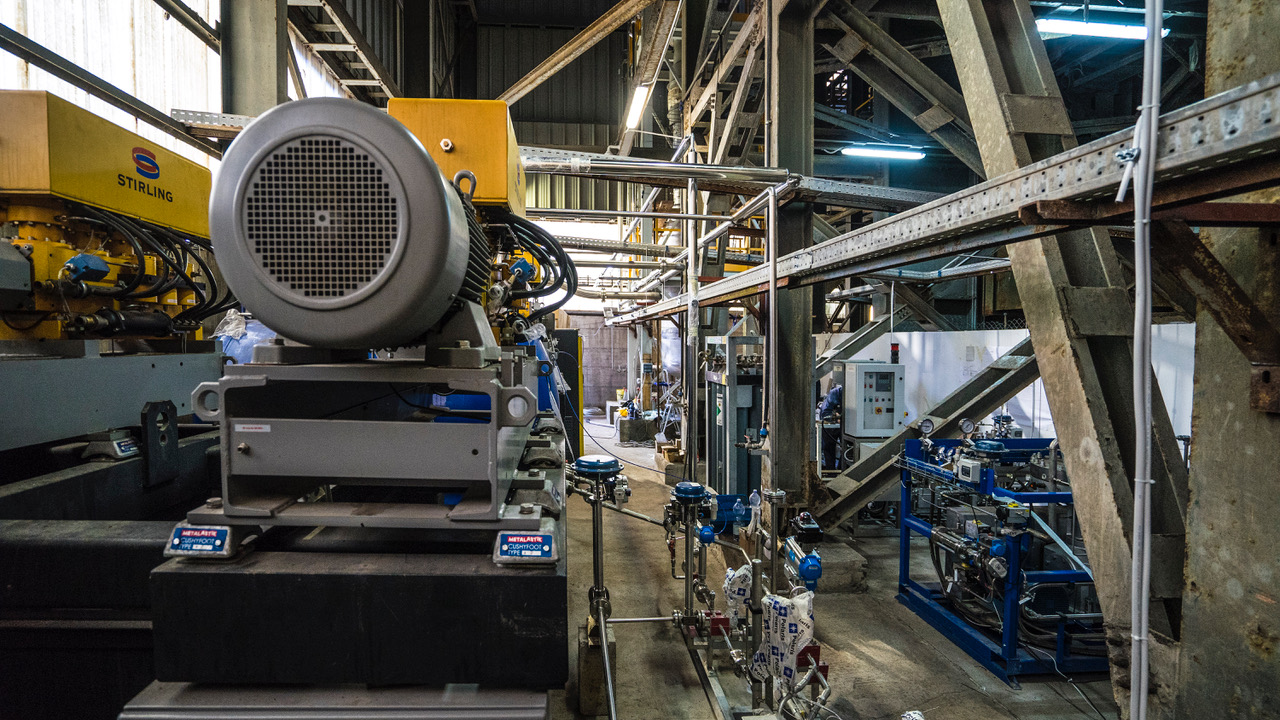 I risultati raggiunti
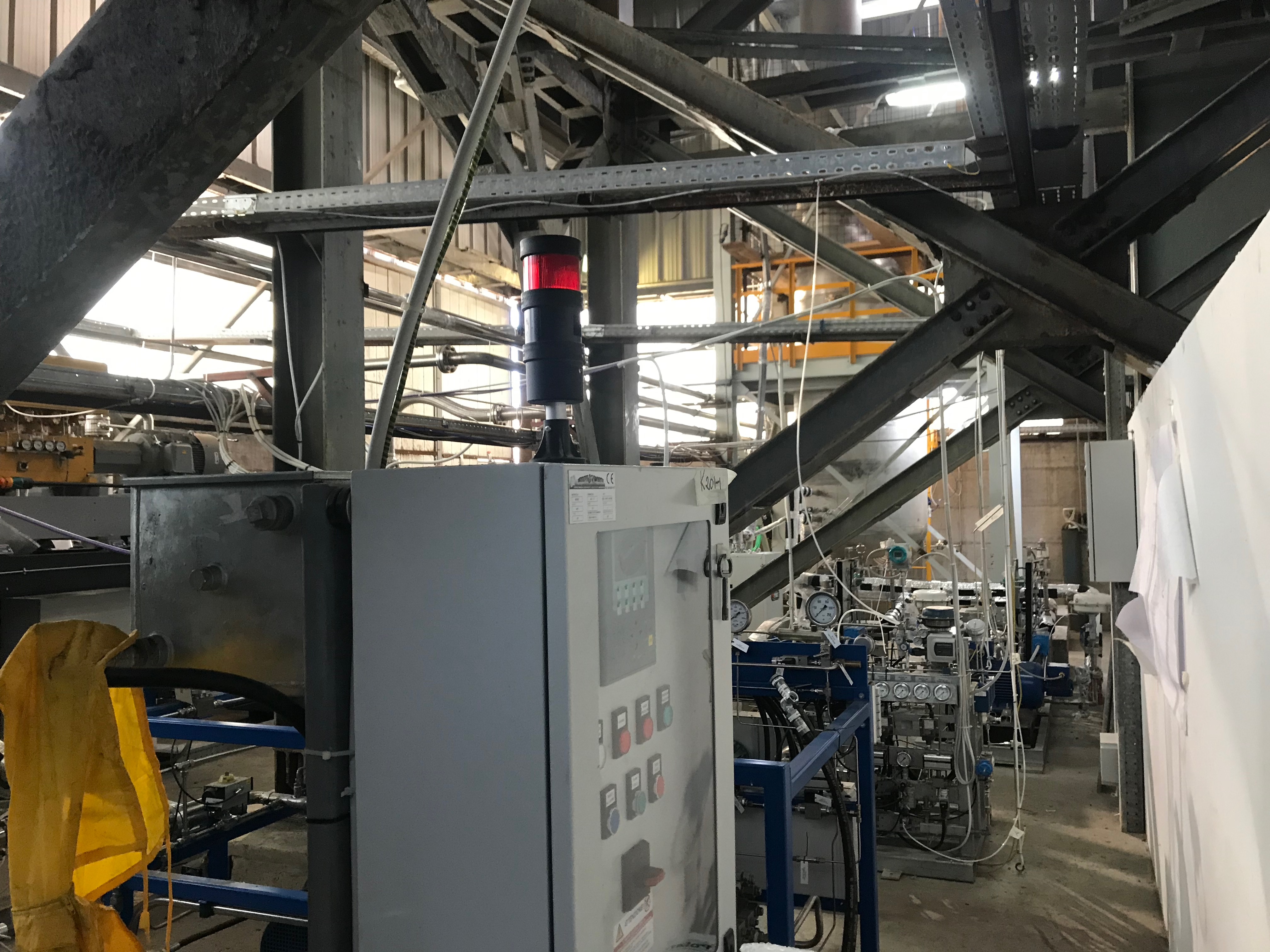 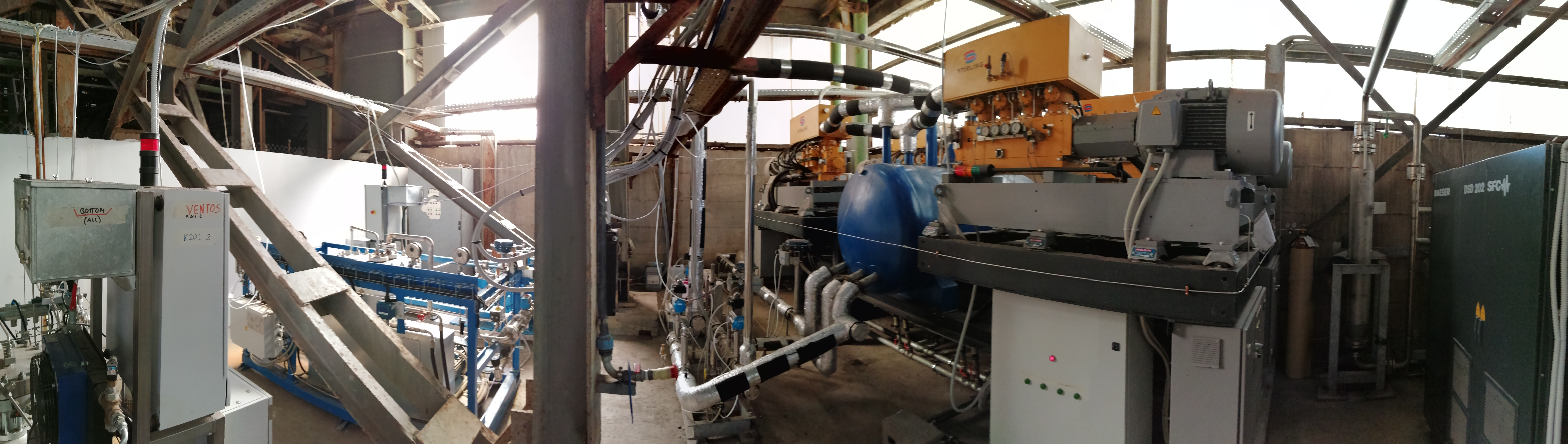 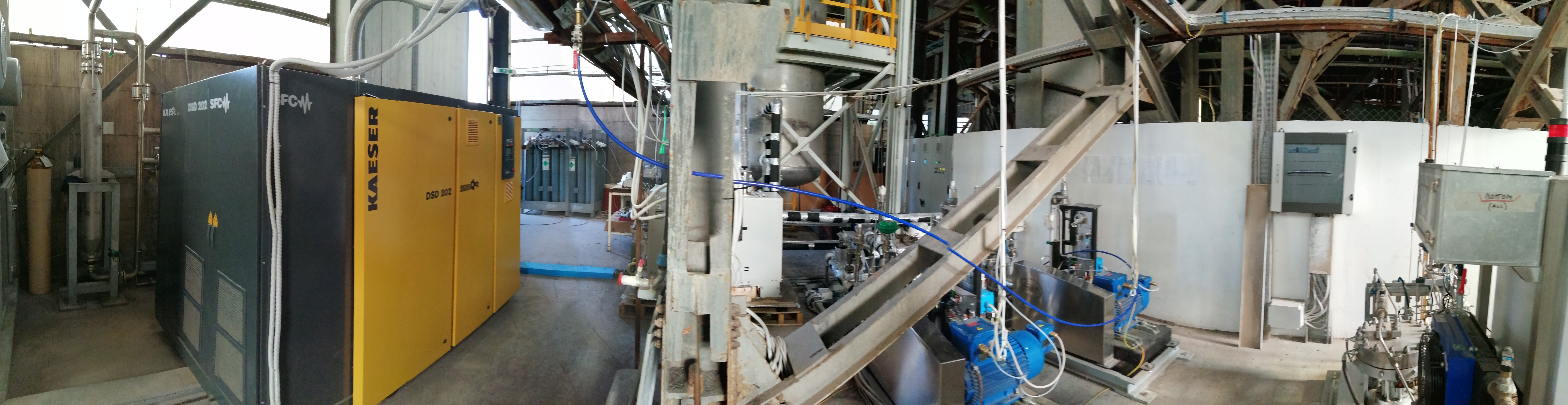 12/11/19
17
Il parametro misurato
In una colonna di distillazione contenente la miscela con i due diversi isotopi del N2 e nella condizione di  “riflusso totale” (nessuna estrazione di gas dalla colonna), abbiamo:
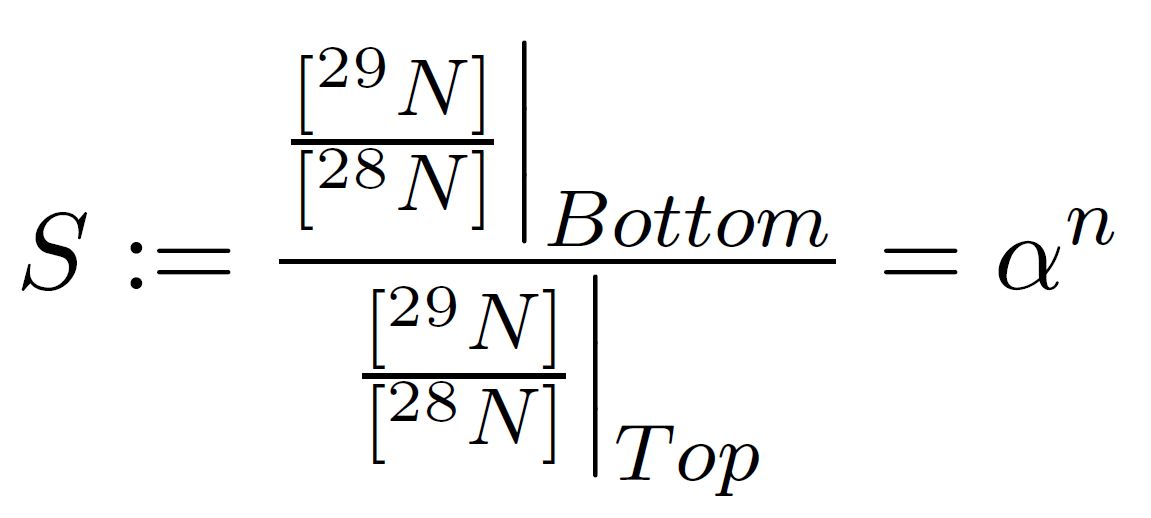 (temperatura costante)
ove:
	--) è il fattore di “separazione” 

	--)  è la volatilità  relativa (fattore di separazione – O(1.0030);  dipendente da T)

	--)  è il numero di stadi di distillazione.
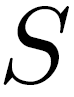 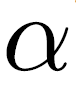 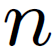 L’obiettivo del test: la  misura del fattore di separazione S (ed anche della constante «tempo» della colonna), nel caso del N2 per Seruci0 (eventualmente sotto diverse condizioni di operatività della colonna0.
Le misure dei rapporti di concentrazione eseguiti utilizzando uno spettrometro di massa ExtrelMax300_LG.
18
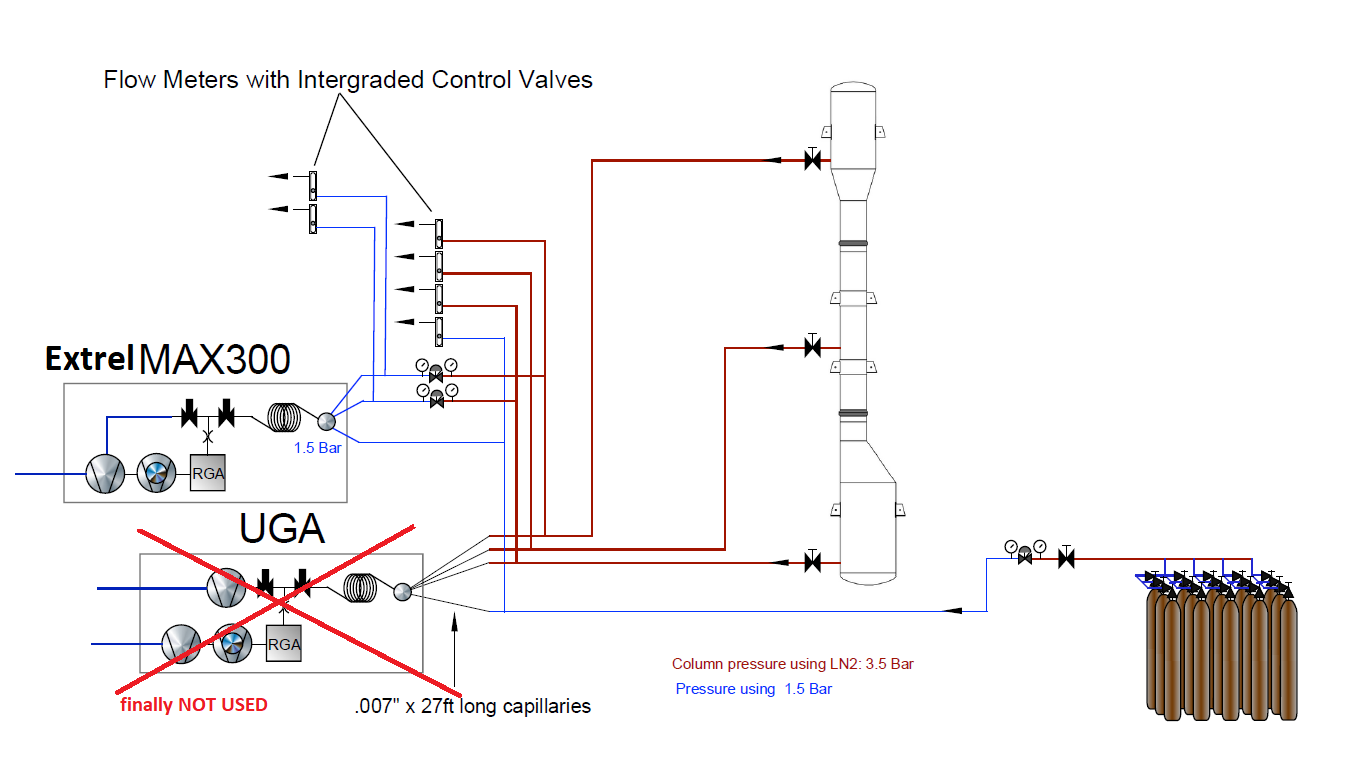 12/11/19
19
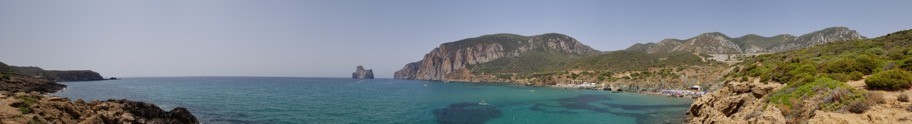 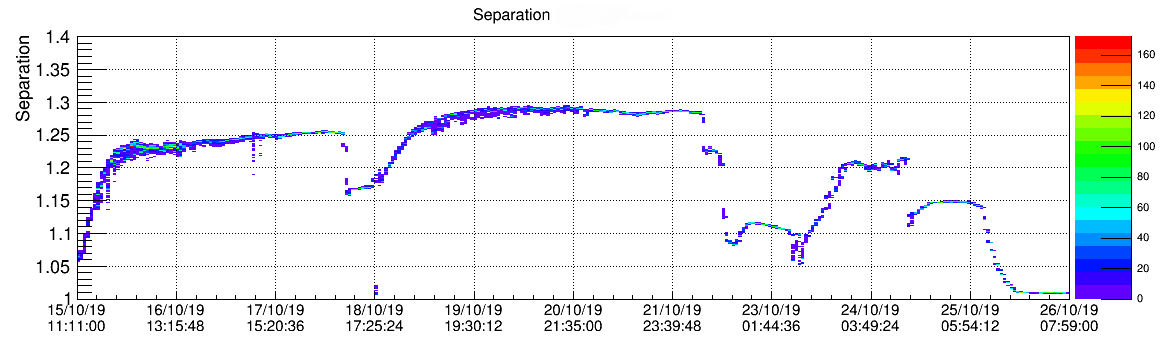 L’azoto possiede due isotopi stabili: 15N e 14N
Il nostro obiettivo è la distillazione e separazione tra la molecola 14N- 14N e la molecola 14N- 15N.
Nell’atmosfera le concentazioni relative sono le seguenti:
14N- 14N ≃ 99.27%		 14N- 15N ≃ 0.73%
Per cui:
[14N- 15N]/[14N- 14N] ≃ 7.4x10-3
12/11/19
20
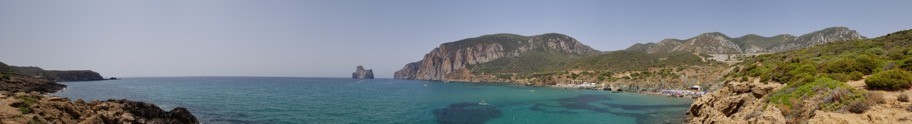 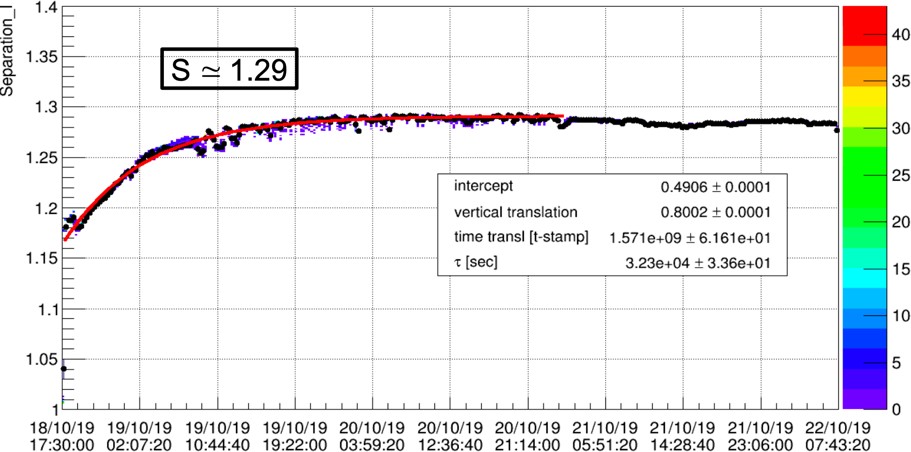 12/11/19
21
That’s it folksThank you very much for your kind attention
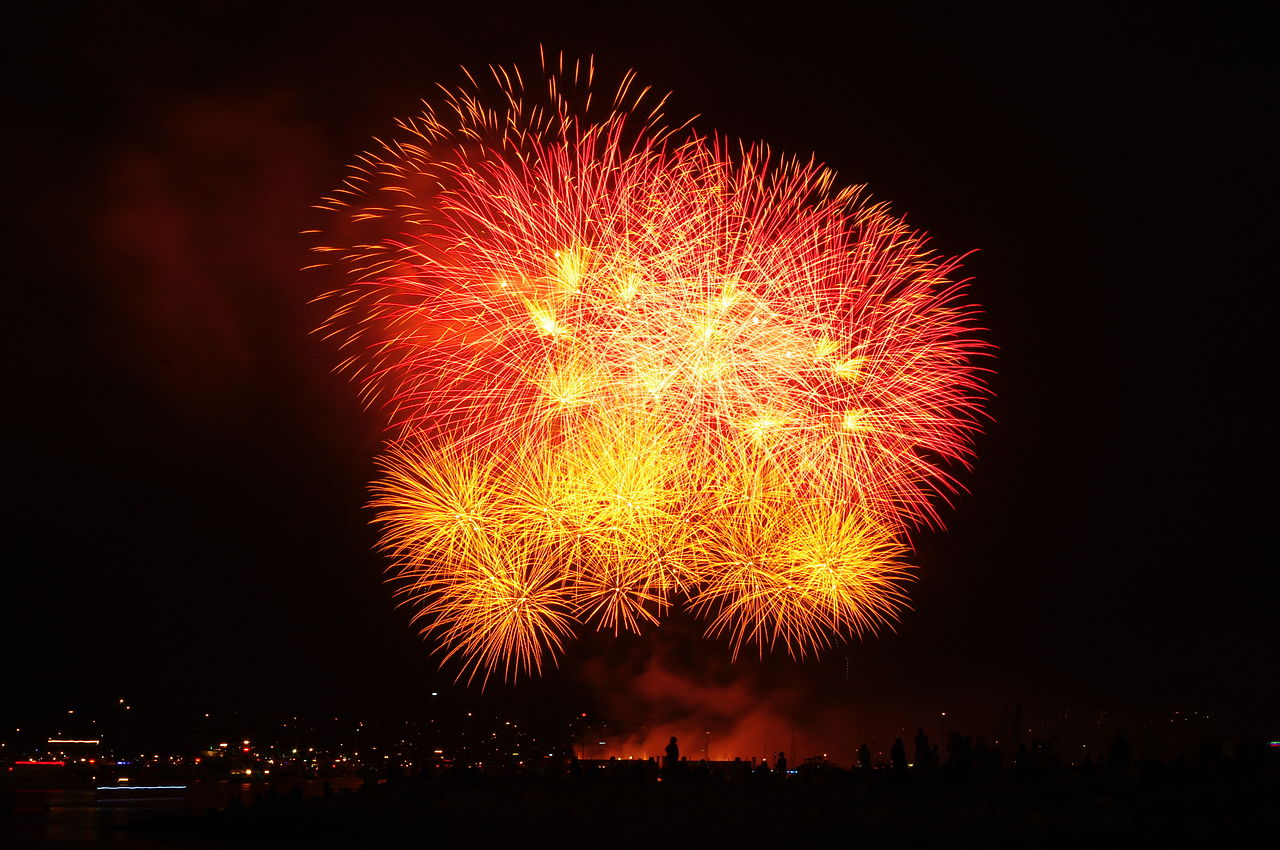 22